Mutations and Genetic Disorders
Mutation: Change in the genetic structure of an organism
Types:1. Gene mutations – changes to one or a few nucleotides in a gene – alters the expression of the gene’s protein and can affect the cell
2. Chromosomal mutations – changes due to errors in cell division, usually meiosis that alters the structure or number of chromosome in a cell
Gene Mutations
Point Mutations: changes in one nucleotide – typically a replication error
	a. Silent Mutations – the change in the nucleotide still brings in the same amino acid so the protein remains unchanged
Wild type
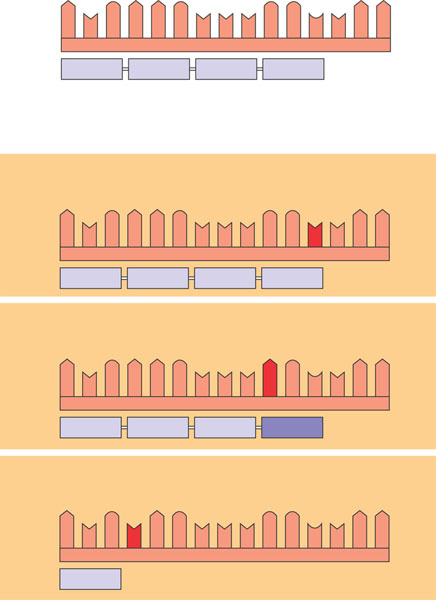 A
A
G
G
G
G
A
U
U
U
C
U
A
A
U
mRNA
5
3
Lys
Protein
Met
Phe
Gly
Stop
Amino end
Carboxyl end
Base-pair substitution
No effect on amino acid sequence
U instead of C
A
U
G
A
A
G
U
U
U
G
G
U
U
A
A
Lys
Met
Phe
Gly
Stop
Missense
A instead of G
A
A
U
G
A
A
G
U
U
U
A
G
U
U
A
Lys
Met
Phe
Ser
Stop
Nonsense
U instead of A
G
A
A
G
G
U
U
G
A
A
U
U
U
C
U
Met
Stop
b. Missense Mutation – the change in the nucleotide brings in a different amino acid altering the structure of the protein
Ex: Sickle Cell Anemia
Wild type
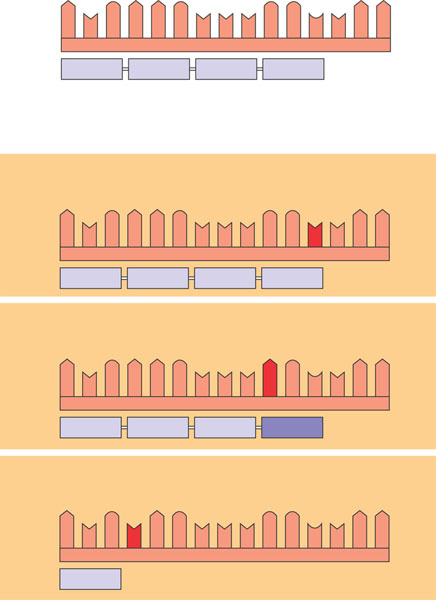 A
A
G
G
G
G
A
U
U
U
C
U
A
A
U
mRNA
5
3
Lys
Protein
Met
Phe
Gly
Stop
Amino end
Carboxyl end
Base-pair substitution
No effect on amino acid sequence
U instead of C
A
U
G
A
A
G
U
U
U
G
G
U
U
A
A
Lys
Met
Phe
Gly
Stop
Missense
A instead of G
A
A
U
G
A
A
G
U
U
U
A
G
U
U
A
Lys
Met
Phe
Ser
Stop
Nonsense
U instead of A
G
A
A
G
G
U
U
G
A
A
U
U
U
C
U
Met
Stop
Normal hemoglobin
Sickle-cell hemoglobin
Primary structure
Primary structure
. . .
. . .
Exposed hydrophobic region
Val
His
Leu
Thr
Pro
Glul
Glu
Val
His
Leu
Pro
Glu
Thr
Val
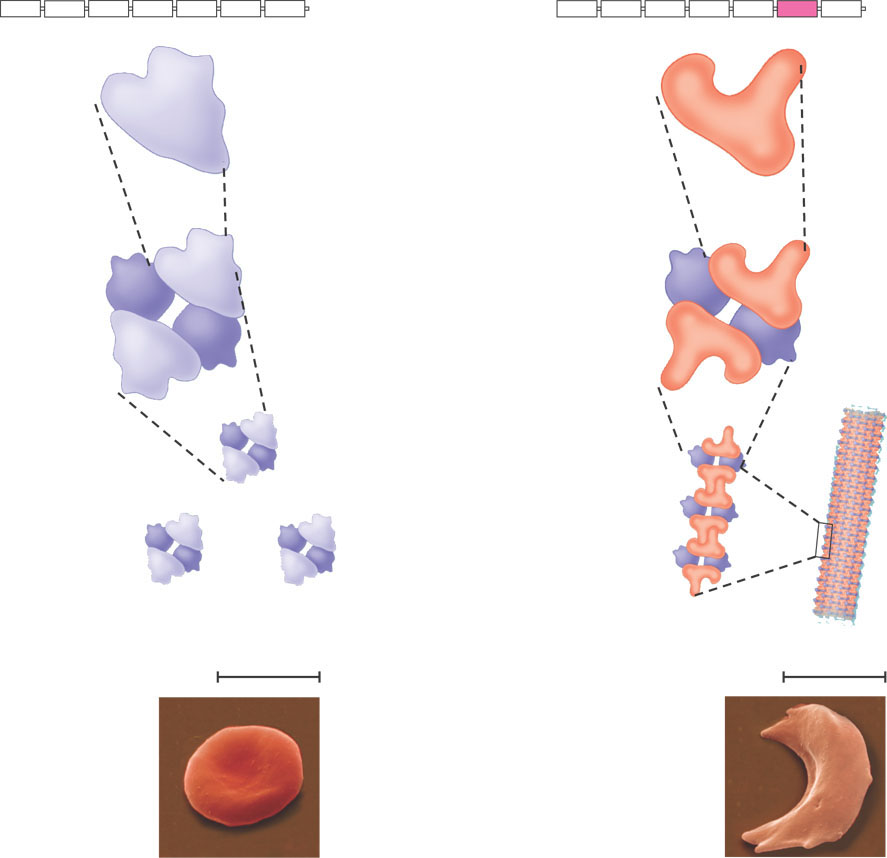 5
6
7
3
4
5
6
7
1
2
1
2
3
4
Secondaryand tertiarystructures
Secondaryand tertiarystructures
 subunit
 subunit




Quaternary structure
Hemoglobin A
Quaternary structure
Hemoglobin S




Molecules interact with one another tocrystallize into a fiber, capacity to carry oxygen is greatly reduced.
Function
Molecules donot associatewith oneanother, eachcarries oxygen.
Function
10 m
10 m
Normal cells arefull of individualhemoglobinmolecules, eachcarrying oxygen
Red bloodcell shape
Red bloodcell shape
Figure 5.21
c. Nonsense Mutation – the change in the nucleotide results in a STOP codon being produced too early in the mRNA – causes the protein to stop prematurely.
Wild type
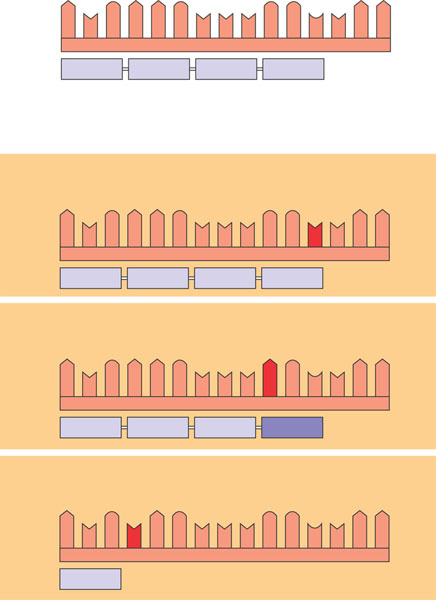 A
A
G
G
G
G
A
U
U
U
C
U
A
A
U
mRNA
5
3
Lys
Protein
Met
Phe
Gly
Stop
Amino end
Carboxyl end
Base-pair substitution
No effect on amino acid sequence
U instead of C
A
U
G
A
A
G
U
U
U
G
G
U
U
A
A
Lys
Met
Phe
Gly
Stop
Missense
A instead of G
A
A
U
G
A
A
G
U
U
U
A
G
U
U
A
Lys
Met
Phe
Ser
Stop
Nonsense
U instead of A
G
A
A
G
G
U
U
G
A
A
U
U
U
C
U
Met
Stop
2. Frame shift mutation: the gain or loss of a nucleotide in the DNA results in a shift of the reading frame. 	
Causes all of the amino acids after the change to be different. 
THE CAT ATE THE RAT
Remove the first “E”
THC ATA TET HER AT
Frameshift Animation
Chromosomal mutations
1. Aneuploidy: loss (monosomy) or gain (trisomy) of a chromosome. Due to failure of sister chromatids to separate in meiosis. Results in an uneven distribution of chromosomes in the gametes.  	Ex: Trisomy 21 or Down’s Syndrome
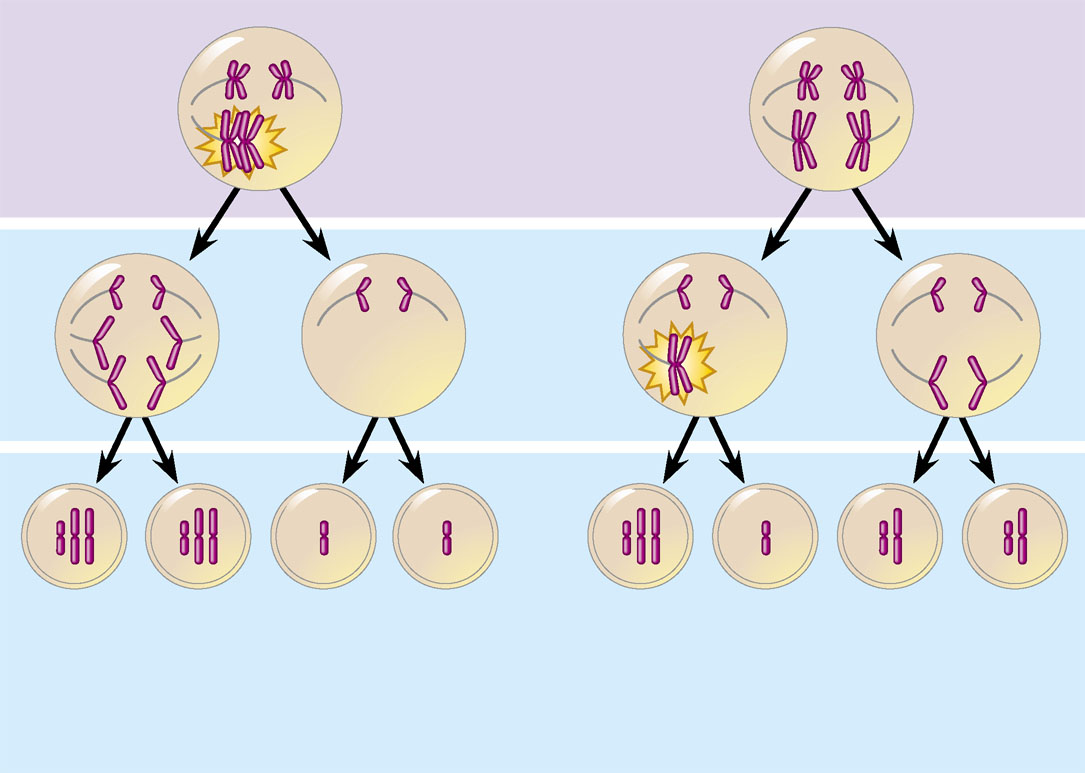 Meiosis I
Nondisjunction
Meiosis II
Nondisjunction
Gametes
n  1
n + 1
n + 1
n –1
n + 1
n – 1
n
n
Number of chromosomes
(a)
(b)
Nondisjunction of homologous
chromosomes in meiosis I
Nondisjunction of sister
chromatids in meiosis II
2. Polyploidy: Gain of one or more sets of chromosomes in a gamete; 
Result is an embryo with three or four times the amount of chromsomes (triploid or tetraploid)
Can benefit plants by making them bigger 
Rarer in animals:  occurs in simpler animals such as worms, and in insects, fish, and amphibians.
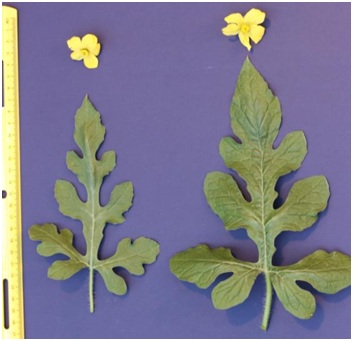 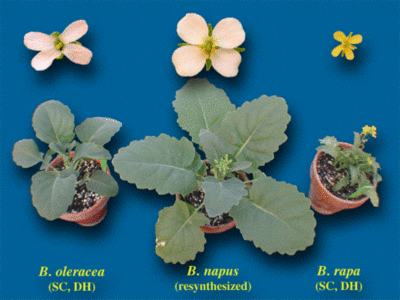 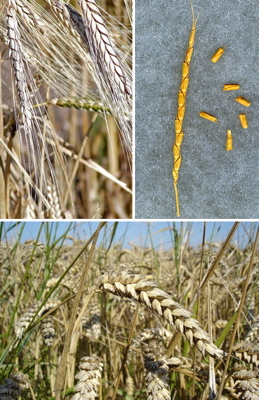 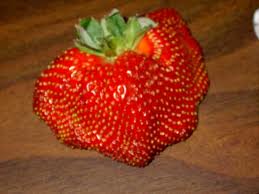 3. Errors resulting from Crossing Over 	- inversion, deletion, duplication, translocation – results in extra or missing information
A
F
H
B
C
G
C
D
F
G
B
A
E
H
E
Deletion
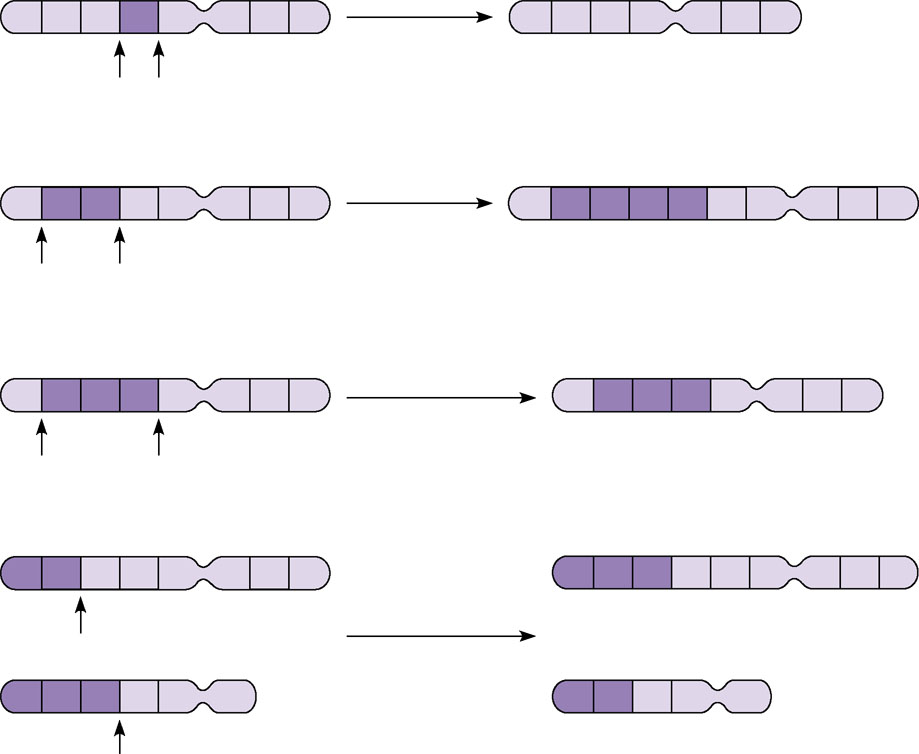 (a) A deletion removes a chromosomal
      segment.
C
E
B
C
D
A
C
D
F
G
F
H
B
A
E
H
B
G
Duplication
(b) A duplication repeats a segment.
B
A
D
A
C
D
E
F
G
H
G
C
B
E
F
H
Inversion
(c) An inversion reverses a segment within
      a chromosome.
(d) A translocation moves a segment fromone chromosome to another,
	nonhomologous one. In a reciprocal
     translocation, the most common type,
	nonhomologous chromosomes exchange
	fragments. Nonreciprocal translocations
	also occur, in which a chromosome 
	transfers a fragment without receiving a
	fragment in return.
A
B
M
C
D
G
E
F
G
H
N
O
C
D
E
F
H
Reciprocal
translocation
M
N
A
O
P
Q
R
B
P
Q
R
Figure 15.14a–d
Problems with Mutations
Changes the DNA
Changes the RNA
Changes the Protein
Leads to a genetic disorder – problem due to the misinformation
Environmental Causes of Mutations:
Mutagens – environmental factors that result in a mutation
Carcinogens – environmental factors that result in a mutation that leads to cancer	- change the genetic structure of the cell causing uncontrolled cell growth
Types of Mutagens/Carcinogens:
1. Chemicals – pesticides, asbestos, 
2. Cigarette Smoke – over 70 known carcinogens
3. UV light – sunlight and tanning beds (extra concentrated)
4. Radiation – radon gas, nuclear waste
5. Viruses